Advanced Computer Vision
Chapter 2
Image Formation
Presented by 林柏靜 2013/2/26
0921129247
r99922060@ntu.edu.tw
[Speaker Notes: 第二章主要是在講image的形成、構成的過程]
Image Formation
2.1 Geometric primitives and transformations
2.2 Photometric image formation
2.3 The digital camera
2
[Speaker Notes: 2.1是在介紹書裡用會用到的基本的幾何元素，例如points點, lines線, and planes平面等，還有3D到2D的幾何轉換

Before we can intelligently analyze and manipulate images, we need to establish a vocabulary for describing the geometry of a scene.  We also need to understand the image formation process that produced a particular image given a set of lighting conditions, scene geometry, surface properties, and camera optics.

Formation – 構成，形成
Geometric Primitives – 幾何元素
Photometric – 光度學的

2.1 – points, lines, and planes; and geometric transformations that project these 3D quantities into 2D image features

2.2 – describes how lighting, surface properties, and camera optics interact in order to produce the color values that fall onto the image sensor

2.3 – describes how continuous color images are turned into discrete digital samples inside the image sensor and how to avoid (or at least characterize) sampling deﬁciencies, such as aliasing]
2.1.1 Geometric Primitives (1/4)
2D points (pixel coordinates in an image)
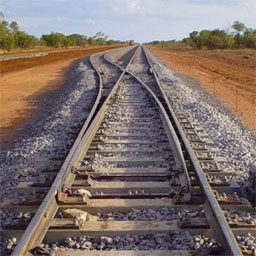 3
[Speaker Notes: Homogenous coordinates – 齊次座標
圖為超連結，此圖取自連結目標網站。
Homogeneous points whose last element is ˜w = 0 are called ideal points or points at inﬁnity and do not have an equivalent inhomogeneous representation.

~ - tilde]
2.1.1 Geometric Primitives (2/4)
2D lines


normalize the line equation vector
4
[Speaker Notes: ˆn is the normal vector perpendicular to the line and d is its distance to the origin.
The angle representation is commonly used in the Hough transform line-ﬁnding algorithm, which is discussed in Section 4.3.2.   The combination (θ, d) is also known as polar coordinates.

^ - hat
||  || - norm

||n|| = 1 代表 nx2 + ny2 = 1]
2.1.1 Geometric Primitives (3/4)
2D conics: circle, ellipse,  parabola, hyperbola
There are other algebraic curves that can be expressed with simple polynomial homogeneous equations.
5
[Speaker Notes: Rn上的每一個二次型q都可以唯一寫成q(x) = xTAx的形式，其中A是對稱的n × n矩陣

http://en.wikipedia.org/wiki/Conic_section

Conic – 錐
Parabola – 拋物線
Hyperbola – 雙曲線


xT 的T是轉置矩陣 transpose]
2.1.1 Geometric Primitives (4/4)
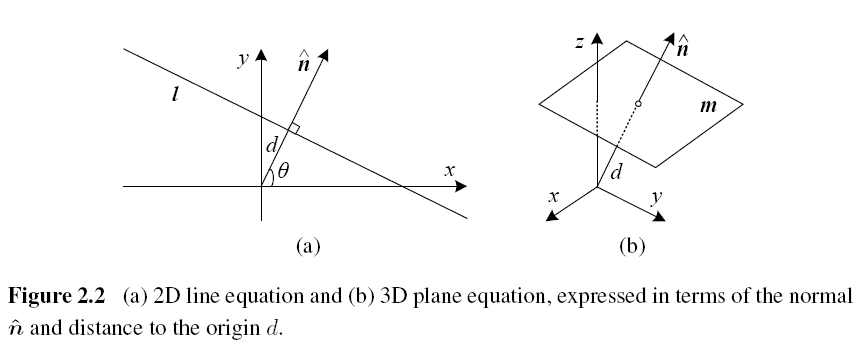 6
[Speaker Notes: Normal n 是法向量(垂直於平面)]
3D (1/3)
3D points

3D planes


normalize the plane equation vector
7
[Speaker Notes: We can express ˆn as a function of two angles (θ, φ), ˆn = (cos θ cos φ, sin θ cos φ, sin φ)

¬x = (x, y, z, 1)

||n|| = nx2+ny2+nz2 = 1]
3D (2/3)
3D lines
two points on the line, (p, q)
Any other point on the line can be expressed as a linear combination of these two points.

 
3D quadrics
8
[Speaker Notes: Linear combination 線性組合

Quadric – 二次曲面

http://en.wikipedia.org/wiki/Quadric

Sphere – 球體

Hyperboloid of two sheets  - 兩張紙形成的雙曲線體

Elliptic paraboloid – 橢圓的拋物線體]
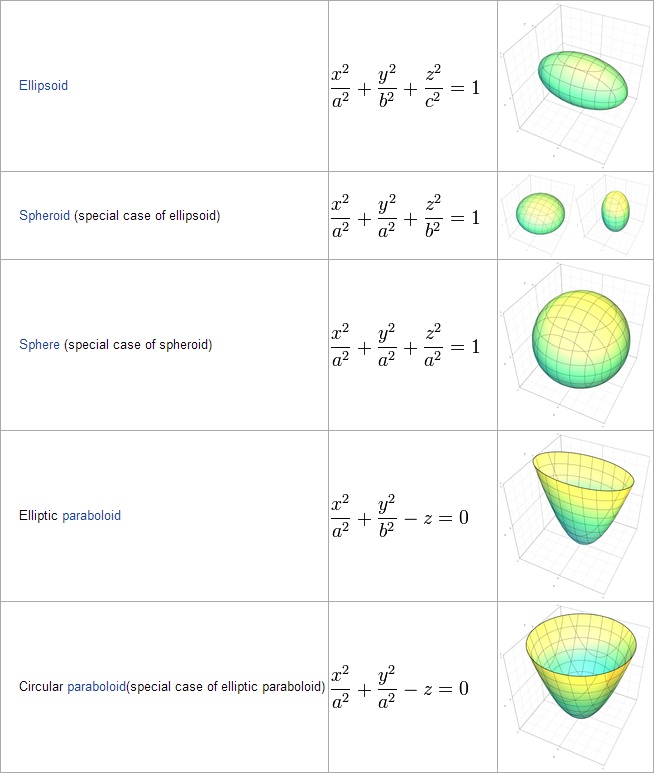 9
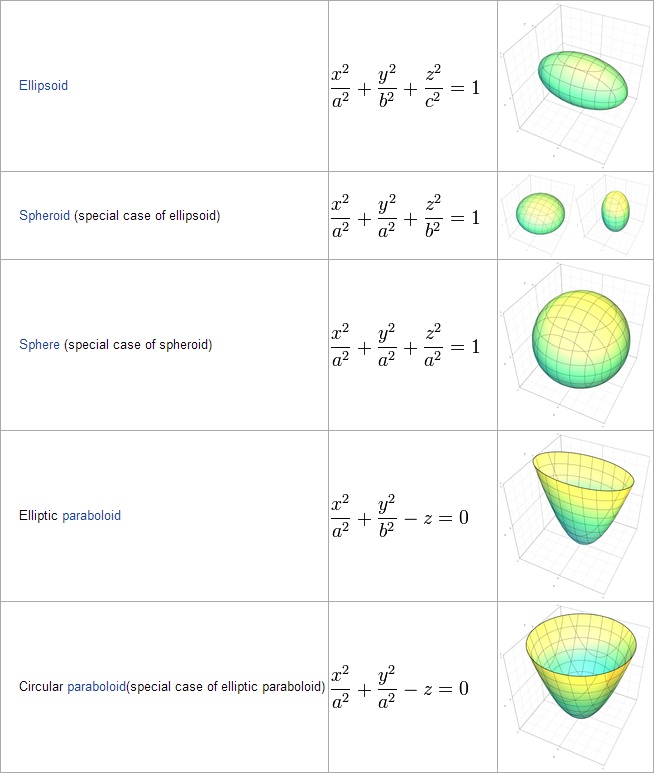 10
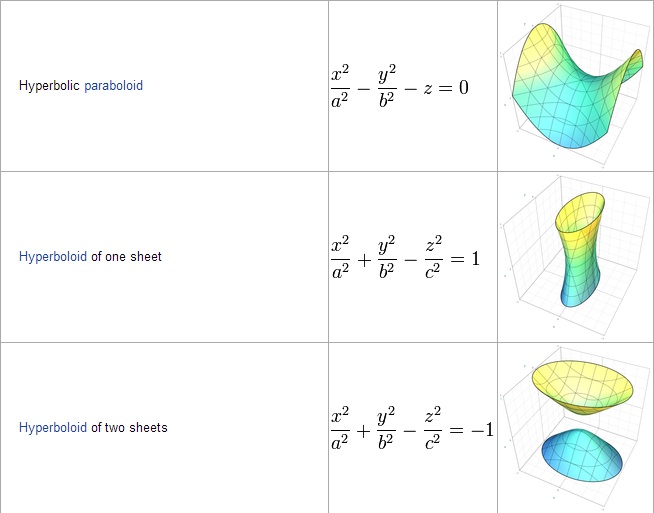 11
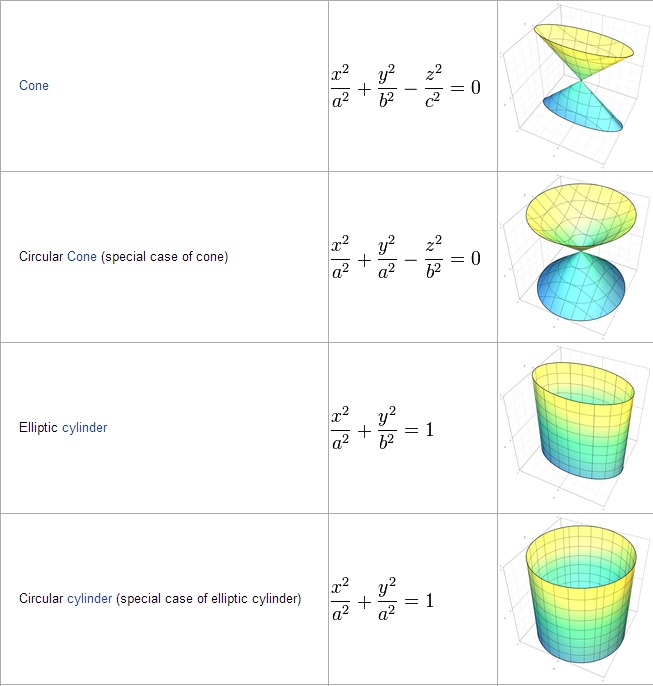 12
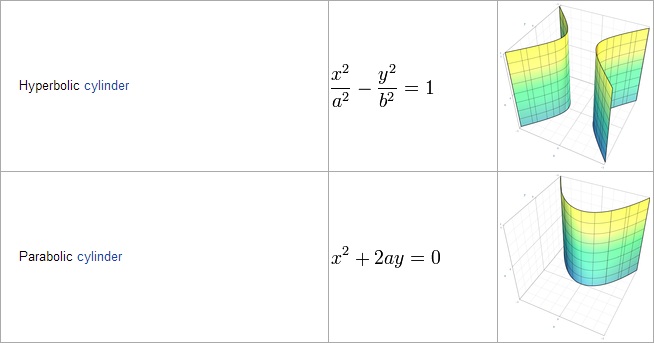 13
3D (3/3)
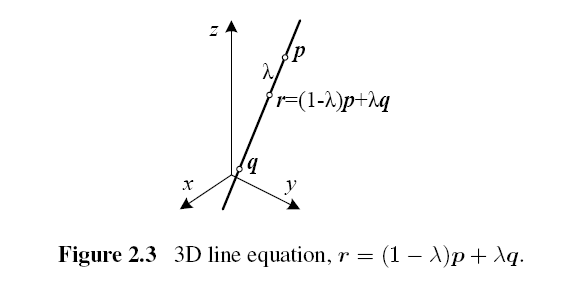 14
2.1.2 2D Transformations
15
[Speaker Notes: Translation 位移
Affine 仿射]
Translation
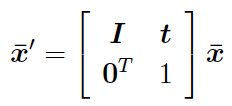 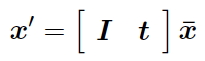 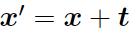 .
=
+
=
.
=
16
[Speaker Notes: X’- x prime]
Rotation + Translation
2D Euclidean transformation
 



R: orthonormal rotation matrix
17
[Speaker Notes: Orthonormal matrix is aka orthogonal matrix, a matrix Q is orthogonal if its transpose is equal to its inverse.
An orthogonal matrix Q is necessarily square, invertible (with inverse Q−1 = QT), unitary (Q−1 = Q*), and normal (Q*Q = QQ*).

這邊要導一下旋轉矩陣

RRT = I = RTR


| R | = R的行列式值(determinant) = cos2 +sin2=1]
Scaled Rotation
Similarity transform
18
[Speaker Notes: Scale 縮放
Arbitrary 任意
Similarity transform 透視轉換

除法 over
2 x 3   2 by 3]
Affine
Parallel lines remain parallel under affine transformations.
19
Projective
Aka a perspective transform or homography




Perspective transformations preserve straight lines.
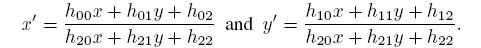 20
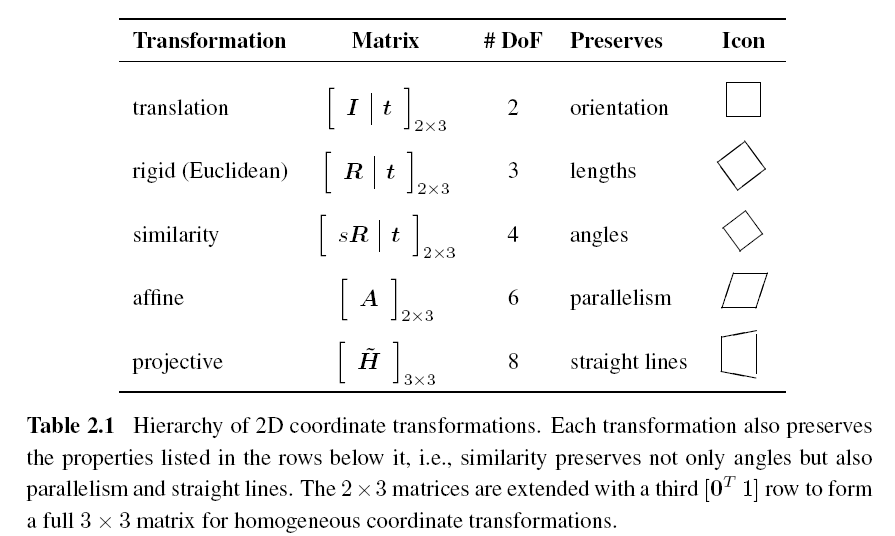 21
2.1.3 3D Transformations
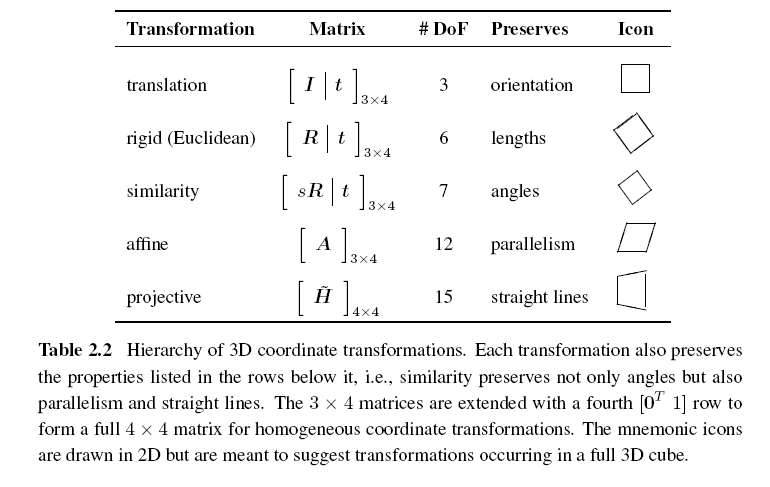 22
2.1.4 3D Rotations (1/4)
Axis/angle
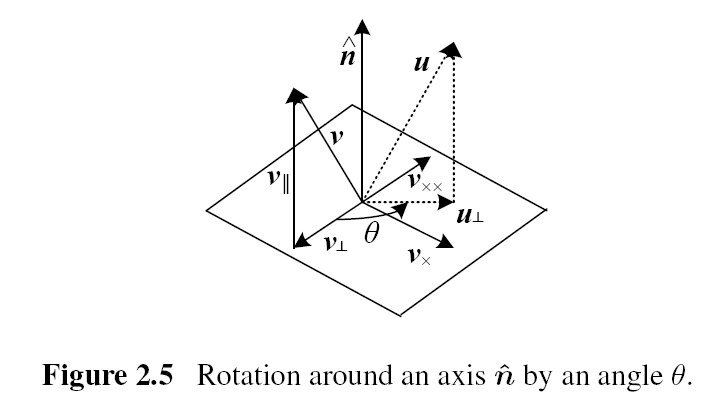 23
2.1.4 3D Rotations (2/4)
Project the vector v onto the axis

Compute the perpendicular residual of v from
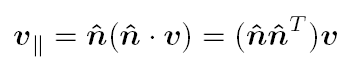 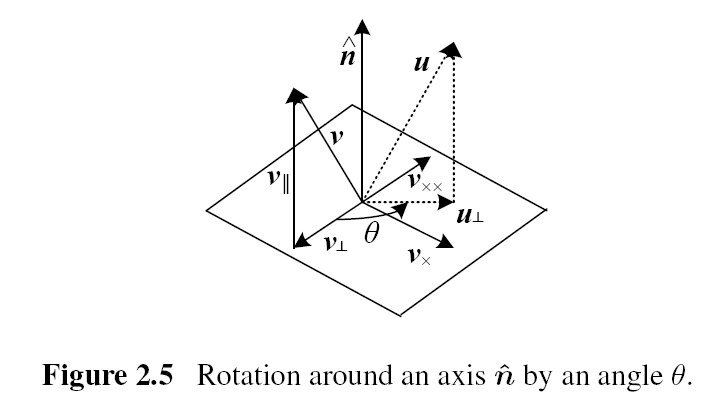 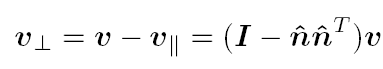 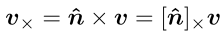 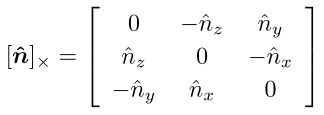 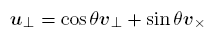 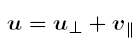 24
2.1.4 3D Rotations (3/4)
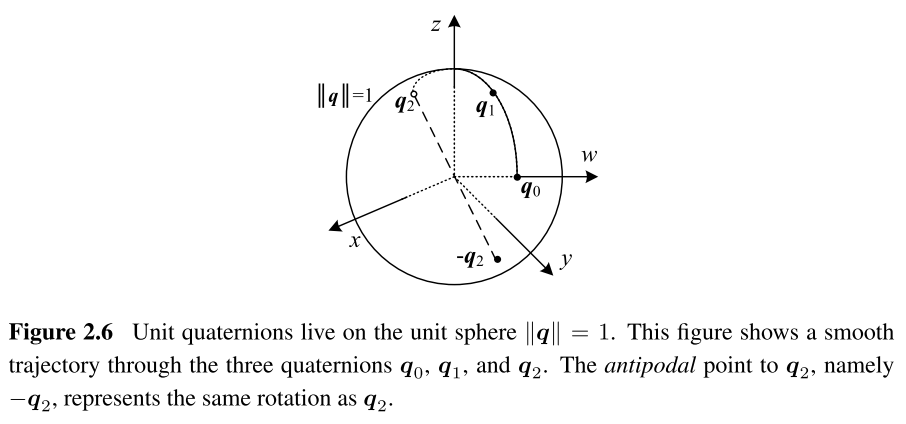 25
2.1.4 3D Rotations (4/4)
Which rotation representation is better?
Axis/angle 
Representation is minimal.
Quaternions
Better if you want to keep track of a smoothly moving camera.
26
[Speaker Notes: Axis/angle does not require any additional constraints on the parameters (no need to re-normalize after each update).
Quaternions is also easier to interpolate between rotations and to chain rigid transformations.]
2.1.5 3D to 2D Projections
Drops the z component of the three-dimensional coordinate p to obtain the 2D point x.
Orthography and para-perspective




Scaled orthography
27
28
Perspective
Points are projected onto the image plane by dividing them by their z component.
29
30
Camera Intrinsics (1/4)
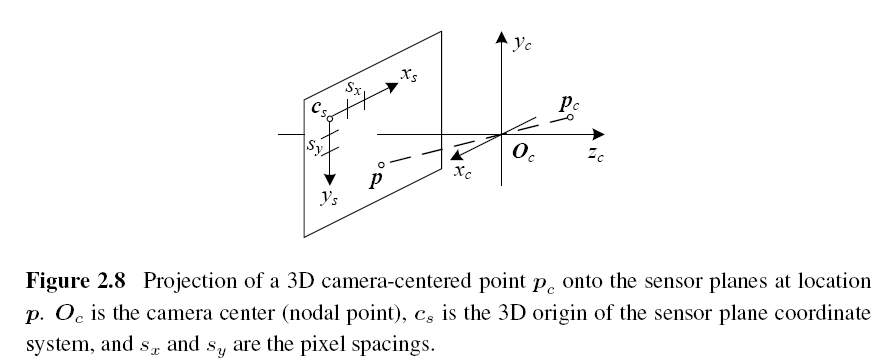 31
Camera Intrinsics (2/4)
The combined 2D to 3D projection can then be written as


(xs, ys): pixel coordinates
(sx, sy): pixel spacings
cs: 3D origin coordinate
Rs: 3D rotation matrix
Ms: sensor homography matrix
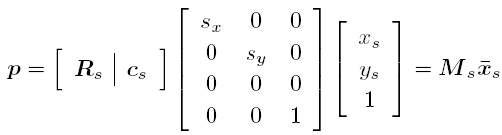 32
Camera Intrinsics (3/4)
K: calibration matrix
 
	pw: 3D world coordinates
 
	P: camera matrix
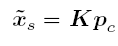 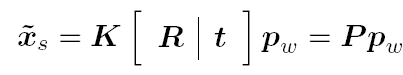 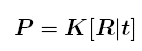 33
Camera Intrinsics (4/4)
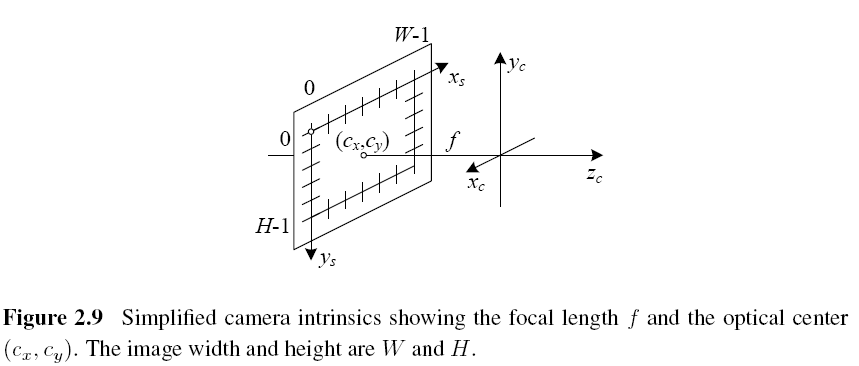 34
A Note on Focal Lengths
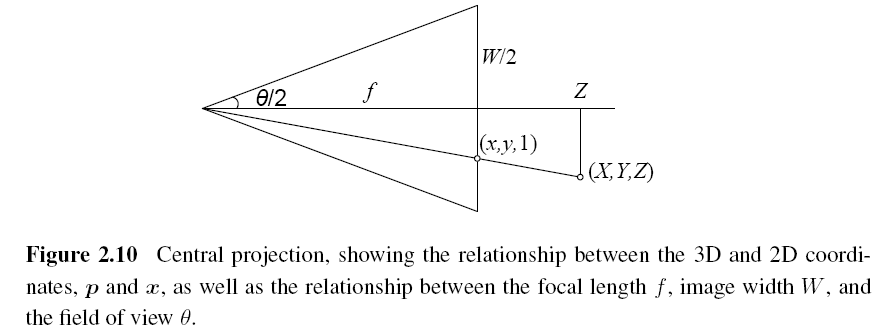 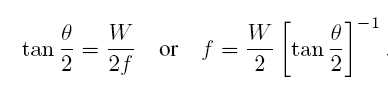 35
Camera Matrix
3×4 camera matrix
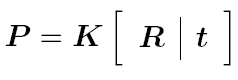 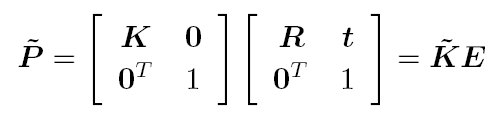 36
2.1.6 Lens Distortions (1/2)
Imaging models all assume that cameras obey a linear projection model where straight lines in the world result in straight lines in the image.
Many wide-angle lenses have noticeable radial distortion, which manifests itself as a visible curvature in the projection of straight lines.
37
2.1.6 Lens Distortions (2/2)
38
End of 2.1
2.2 Photometric Image Formation
2.2.1 Lighting
To produce an image, the scene must be illuminated with one or more light sources.
A point light source originates at a single location in space (e.g., a small light bulb), potentially at infinity (e.g., the sun).
A point light source has an intensity and a color spectrum, i.e., a distribution over wavelengths L(λ).
39
[Speaker Notes: 要產生一個影像，景象必須被一個或一個以上的光源照射
Bulb(電燈泡)
Point light source(點光源)
Color spectrum(色彩光譜)]
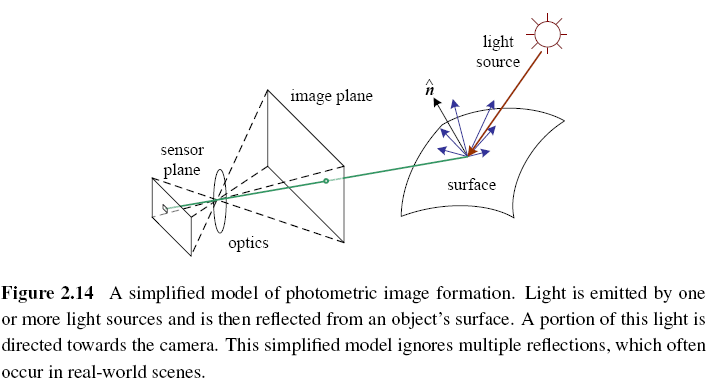 40
[Speaker Notes: Emitted (散發 放射)

圖中是一個簡化的影像形成模式

點光源打到某個物體之後  反射部分的光到camera的鏡頭裡面]
2.2.2 Reflectance and Shading
Bidirectional Reflectance Distribution Function (BRDF)
the angles of the incident and reflected directions relative to the surface frame
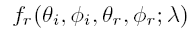 41
[Speaker Notes: Incident direction 入射向量
Reflected direction 反射向量]
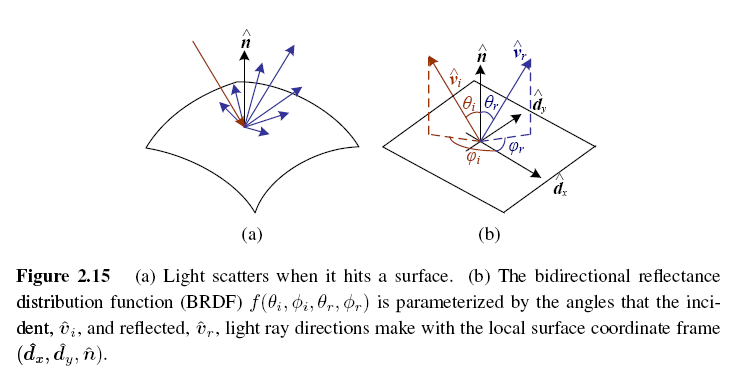 42
[Speaker Notes: BRDF雙向反射分佈函數是一個定義光線在不透明表反射的四次元函數
Scatter 分散
a. 光源打到物體表面之後會發散出去]
Diffuse Reflection vs. Specular Reflection (1/2)
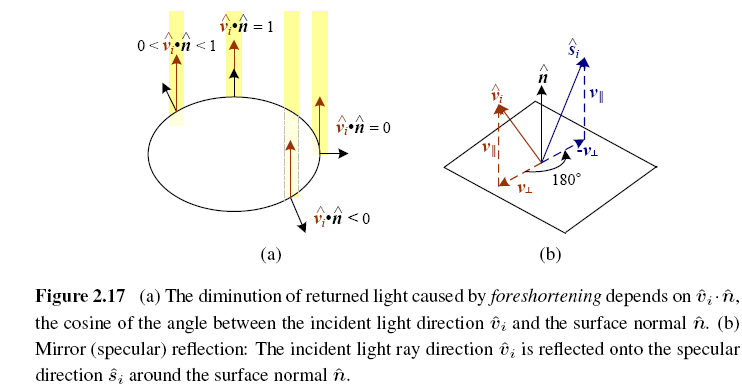 43
Diffuse Reflection vs. Specular Reflection (2/2)
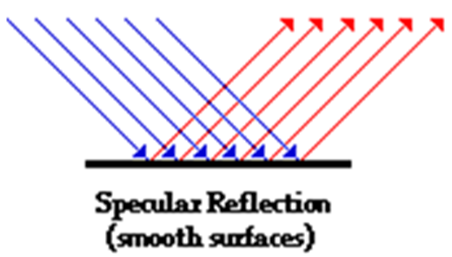 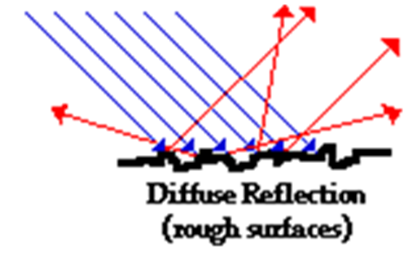 44
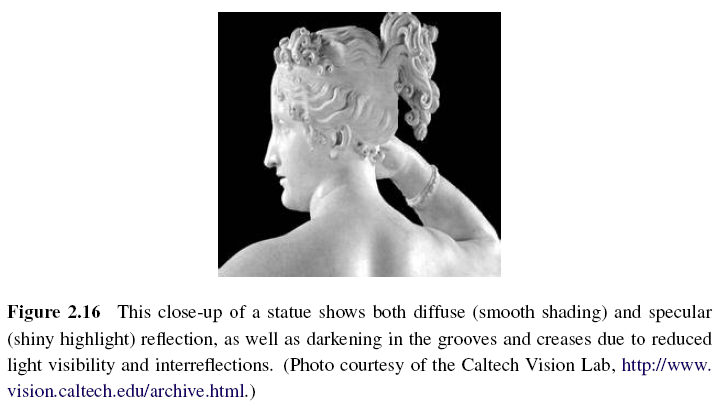 45
Phong Shading
Phong reflection is an empirical model of local illumination.
Combined the diffuse and specular components of reflection.
Objects are generally illuminated not only by point light sources but also by a diffuse illumination corresponding to inter-reflection (e.g., the walls in a room) or distant sources, such as the blue sky.
46
Phong Shading
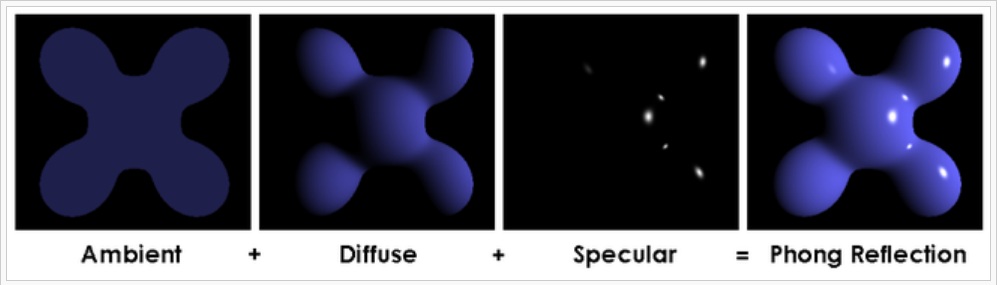 47
2.2.3 Optics
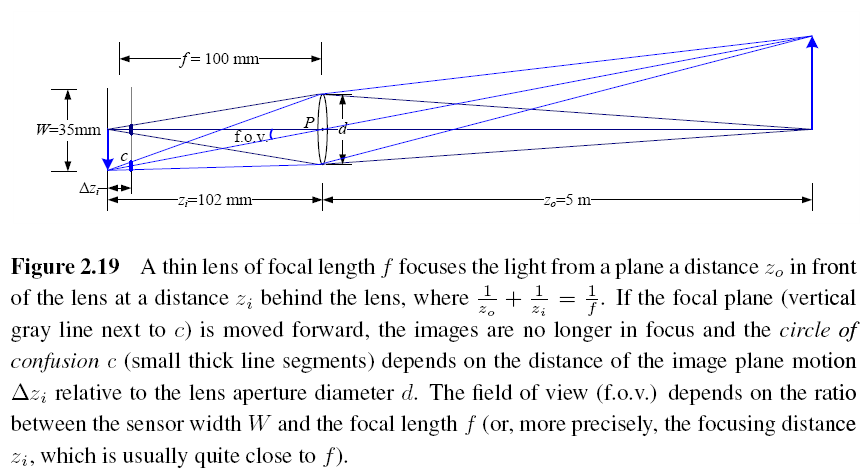 48
Chromatic Aberration
The tendency for light of different colors to focus at slightly different distances.
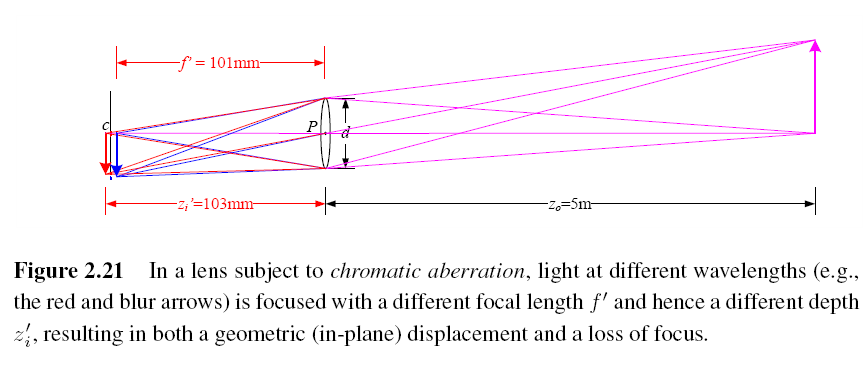 49
Vignetting
The tendency for the brightness of the image to fall off towards the edge of the image.
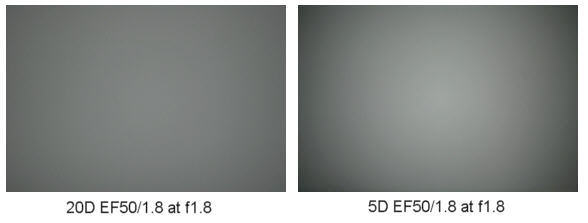 50
End of 2.2
[Speaker Notes: Two kinds of phenomena usually contribute to this effect (Ray 2002). The first is called natural vignetting and is due to the foreshortening in the object surface, projected pixel, and lens aperture.
The other major kind of vignetting, called mechanical vignetting, is caused by the internal occlusion of rays near the periphery of lens elements in a compound lens, and cannot easily be described mathematically without performing a full ray-tracing of the actual lens design. However, unlike natural vignetting, mechanical vignetting can be decreased by reducing the camera aperture (increasing the f-number). It can also be calibrated (along with natural vignetting) using special devices such as integrating spheres, uniformly illuminated targets, or camera rotation, as discussed in Section 10.1.3.]
51
2.3 The Digital Camera
DSP: Digital Signal Processor
JPEG: Joint Photographic Experts Group
ISO: International Organization for Standardization
CCD: Charge-Coupled Device
CMOS: Complementary Metal-Oxide-Semiconductor
A/D: Analog-to-Digital Converter
52
[Speaker Notes: http://www.bigshotcamera.com/sections/learn/proc/brightness.html]
Image Sensor (1/6)
CCD: Charge-Coupled Device
Photons are accumulated in each active well during the exposure time.
In a transfer phase, the charges are transferred from well to well in a kind of “bucket brigade” until they are deposited at the sense amplifiers, which amplify the signal and pass it to an Analog-to-Digital Converter (ADC).
53
54
Image Sensor (2/6)
CMOS: Complementary Metal-Oxide-Semiconductor
The photons hitting the sensor directly affect the conductivity of a photodetector, which can be selectively gated to control exposure duration, and locally amplified before being read out using a multiplexing scheme.
55
Image Sensor (3/6)
Shutter speed
The shutter speed (exposure time) directly controls the amount of light reaching the sensor and, hence, determines if images are under- or over-exposed.
Sampling pitch
The sampling pitch is the physical spacing between adjacent sensor cells on the imaging chip.
56
Image Sensor (4/6)
Fill factor
The fill factor is the active sensing area size as a fraction of the theoretically available sensing area (the product of the horizontal and vertical sampling pitches).
Chip size
Video and point-and-shoot cameras have traditionally used small chip areas(1/4-inch to 1/2-inch sensors).
57
Image Sensor (5/6)
Analog gain
Before analog-to-digital conversion, the sensed signal is usually boosted by a sense amplifier.
Sensor noise
Throughout the whole sensing process, noise is added from various sources, which may include fixed pattern noise, dark current noise, shot noise, amplifier noise and quantization noise.
58
Image Sensor (6/6)
ADC resolution
Resolution: how many bits it yields
noise level: how many of these bits are useful in practice
Digital post-processing
To enhance the image before compressing and storing the pixel values.
59
2.3.1 Sampling and Aliasing
60
Nyquist Frequency
The maximum frequency in a signal is known as the Nyquist frequency and the inverse of the minimum sampling frequency 	            known as the Nyquist rate.
61
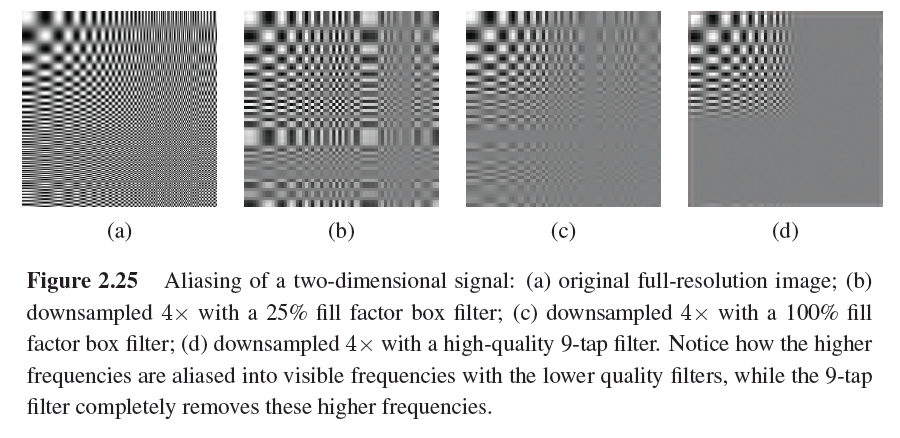 62
2.3.2 Color
63
CIE RGB
In the 1930s, the Commission Internationale d’Eclairage (CIE) standardized the RGB representation by performing such color matching experiments using the primary colors of red (700.0nm wavelength), green (546.1nm), and blue (435.8nm).
For certain pure spectra in the blue–green range, a negative amount of red light has to be added.
64
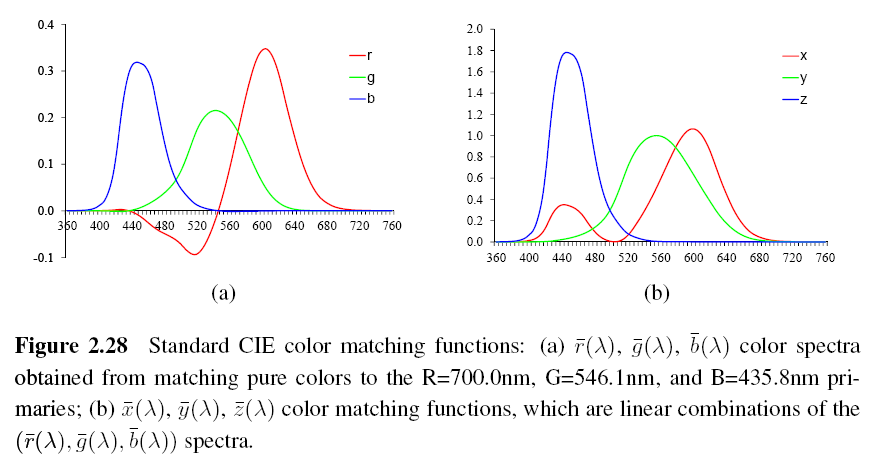 65
XYZ
The transformation from RGB to XYZ is given by


Chromaticity coordinates
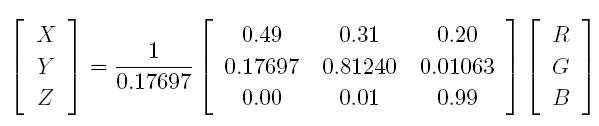 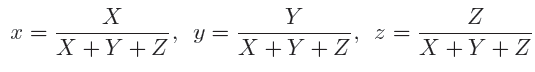 66
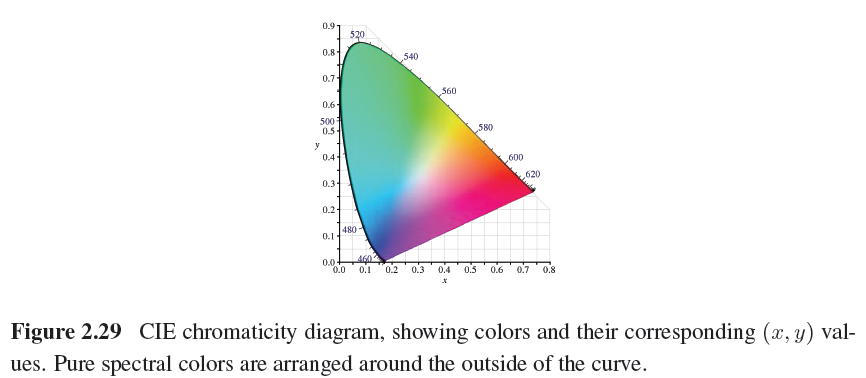 67
L*a*b* Color Space
CIE defined a non-linear re-mapping of the XYZ space called L*a*b* (also sometimes called CIELAB)
L*: lightness
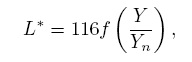 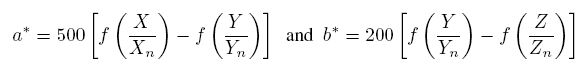 68
Color Cameras
Each color camera integrates light according to the spectral response function of its red, green, and blue sensors




L(λ): incoming spectrum of light at a given pixel
SR(λ), SB (λ), SG (λ): the red, green, and blue spectral sensitivities of the corresponding sensors
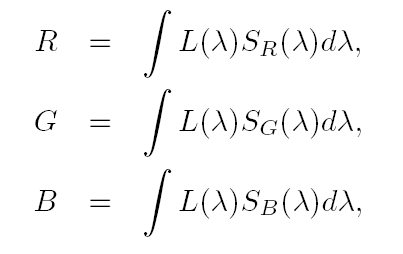 69
Color Filter Arrays
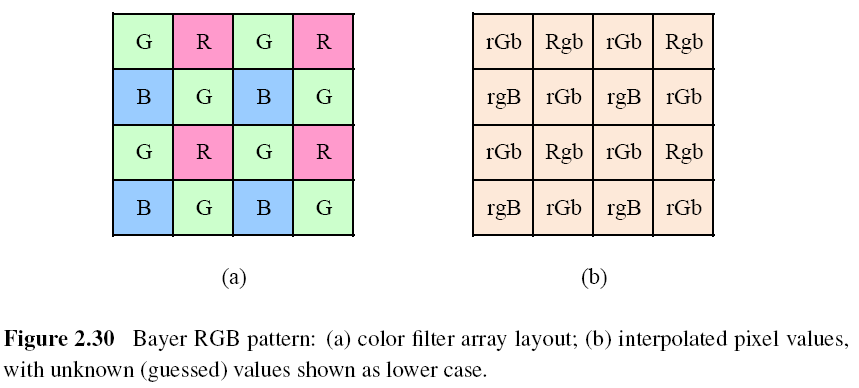 70
Bayer Pattern
Green filters over half of the sensors (in a checkerboard pattern), and red and blue filters over the remaining ones.
The reason that there are twice as many green filters as red and blue is because the luminance signal is mostly determined by green values and the visual system is much more sensitive to high frequency detail in luminance than in chrominance.
The process of interpolating the missing color values so that we have valid RGB values for all the pixels.
71
Color Balance (Auto White Balance)
Move the white point of a given image closer to pure white.
If the illuminant is strongly colored, such as incandescent indoor lighting (which generally results in a yellow or orange hue), the compensation can be quite significant.
72
Gamma (1/2)
The relationship between the voltage and the resulting brightness was characterized by a number called gamma (γ), since the formula was roughly
γ: 2.2
73
Gamma (2/2)
To compensate for this effect, the electronics in the TV camera would pre-map the sensed luminance Y through an inverse gamma

  : 0.45
74
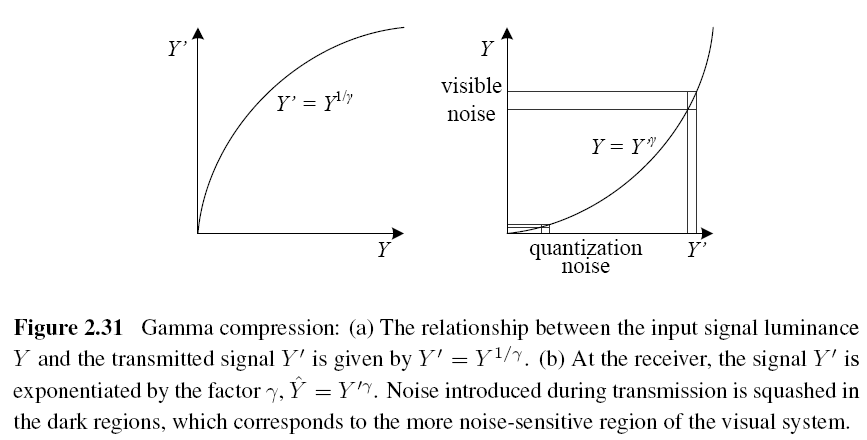 75
Other Color Spaces (1/3)
YCbCr
The Cb and Cr signals carry the blue and red color difference signals and have more useful mnemonics than UV.

         : the triplet of gamma-compressed color components
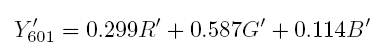 76
Other Color Spaces (2/3)
JPEG standard uses the full eight-bit range with no reserved values


         : the eight-bit gamma-compressed color components
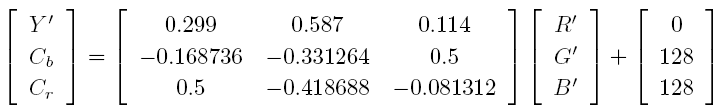 77
Other Color Spaces (3/3)
HSV: hue, saturation, value
A projection of the RGB color cube onto a non-linear chroma angle, a radial saturation percentage, and a luminance-inspired value.
78
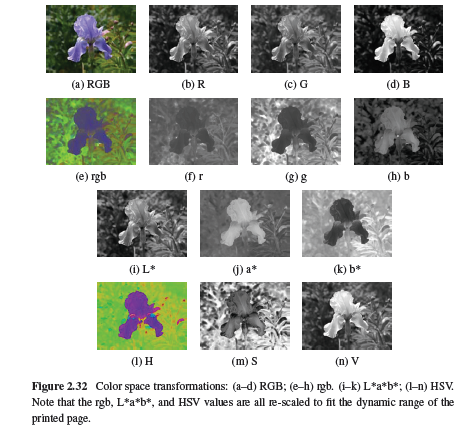 79
2.3.3 Compression (1/4)
All color video and image compression algorithms start by converting the signal into YCbCr (or some closely related variant), so that they can compress the luminance signal with higher fidelity than the chrominance signal.
In video, it is common to subsample Cb and Cr by a factor of two horizontally; with still images (JPEG), the subsampling (averaging) occurs both horizontally and vertically.
80
2.3.3 Compression (2/4)
Once the luminance and chrominance images have been appropriately subsampled and separated into individual images, they are then passed to a block transform stage.
The most common technique used here is the Discrete Cosine Transform (DCT), which is a real-valued variant of the Discrete Fourier Transform (DFT).
81
2.3.3 Compression (3/4)
After transform coding, the coefficient values are quantized into a set of small integer values that can be coded using a variable bit length scheme such as a Huffman code or an arithmetic code.
82
2.3.3 Compression (4/4)
JPEG (Joint Photographic Experts Group)
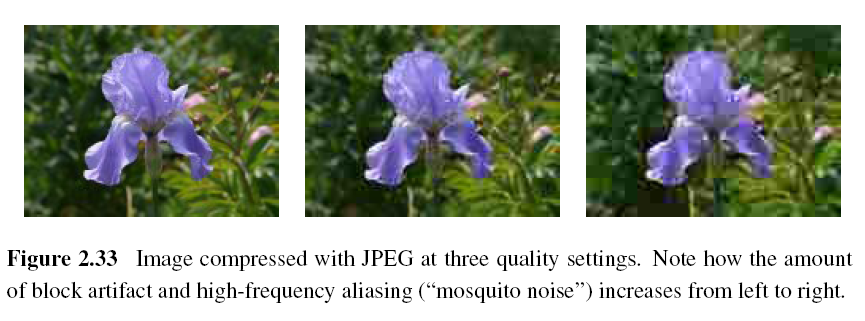 83
PSNR (Peak Signal-to-Noise Ratio)
The quality of a compression algorithm
84
Project due April 10
Camera calibration i.e. compute #pixels/mm object displacement
Use lens of focal length: 16mm, 25mm, 55mm
Object displacement of: 1mm, 5mm, 10mm, 20mm
Object distance of: 0.5m, 1m, 2m
Camera parameters: 8.8mm * 6.6mm ==> 512*485 pixels
Are pixels square or rectangular?
85
Calculate theoretical values and compare with measured values.
Calculate field of view in degrees of angle.
86